Poskus z jajcem
Enej kavčič 8.a
pripomočki
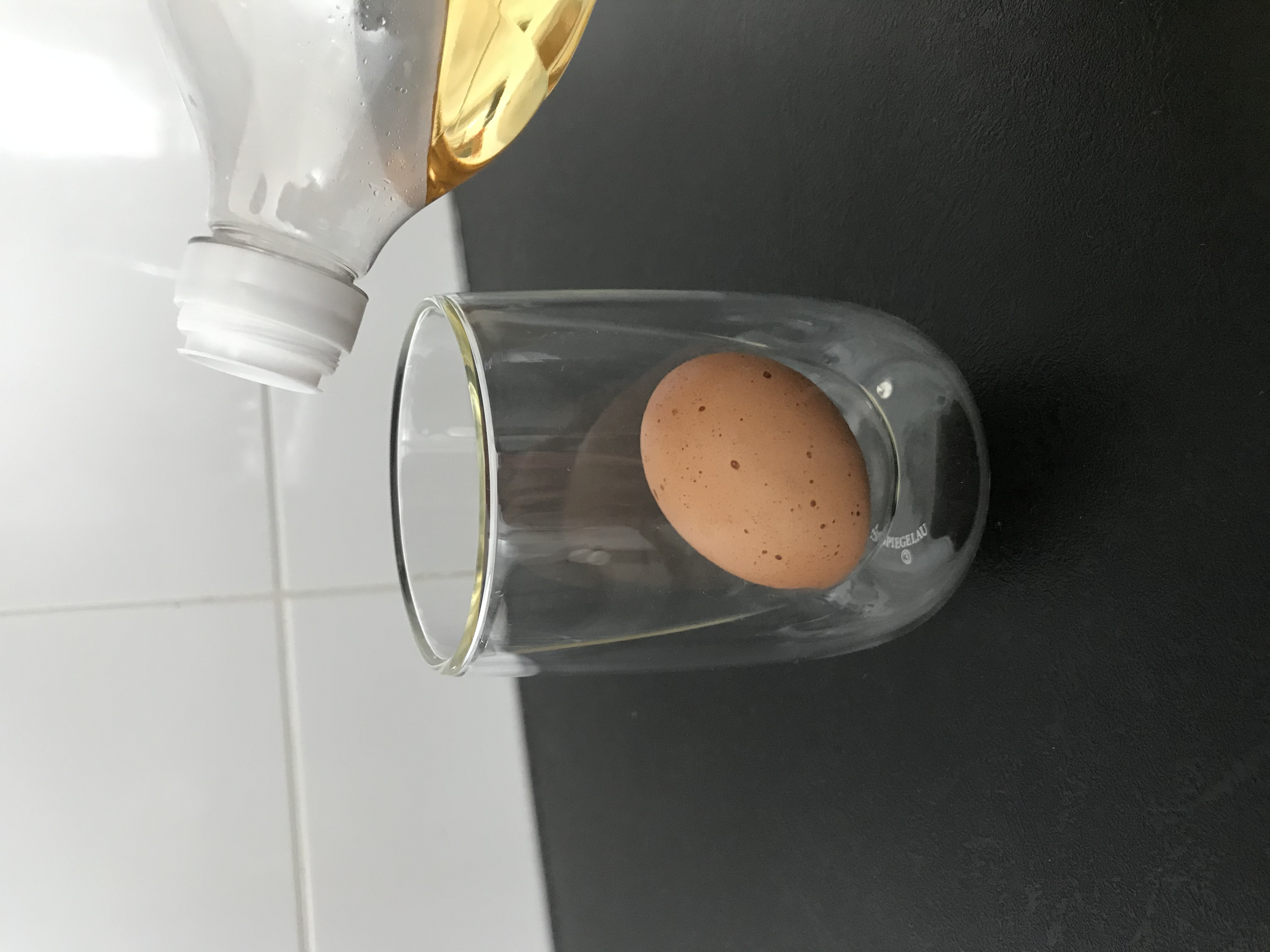 kis-etanojska kislina
plastični kozarec
surovo jajce
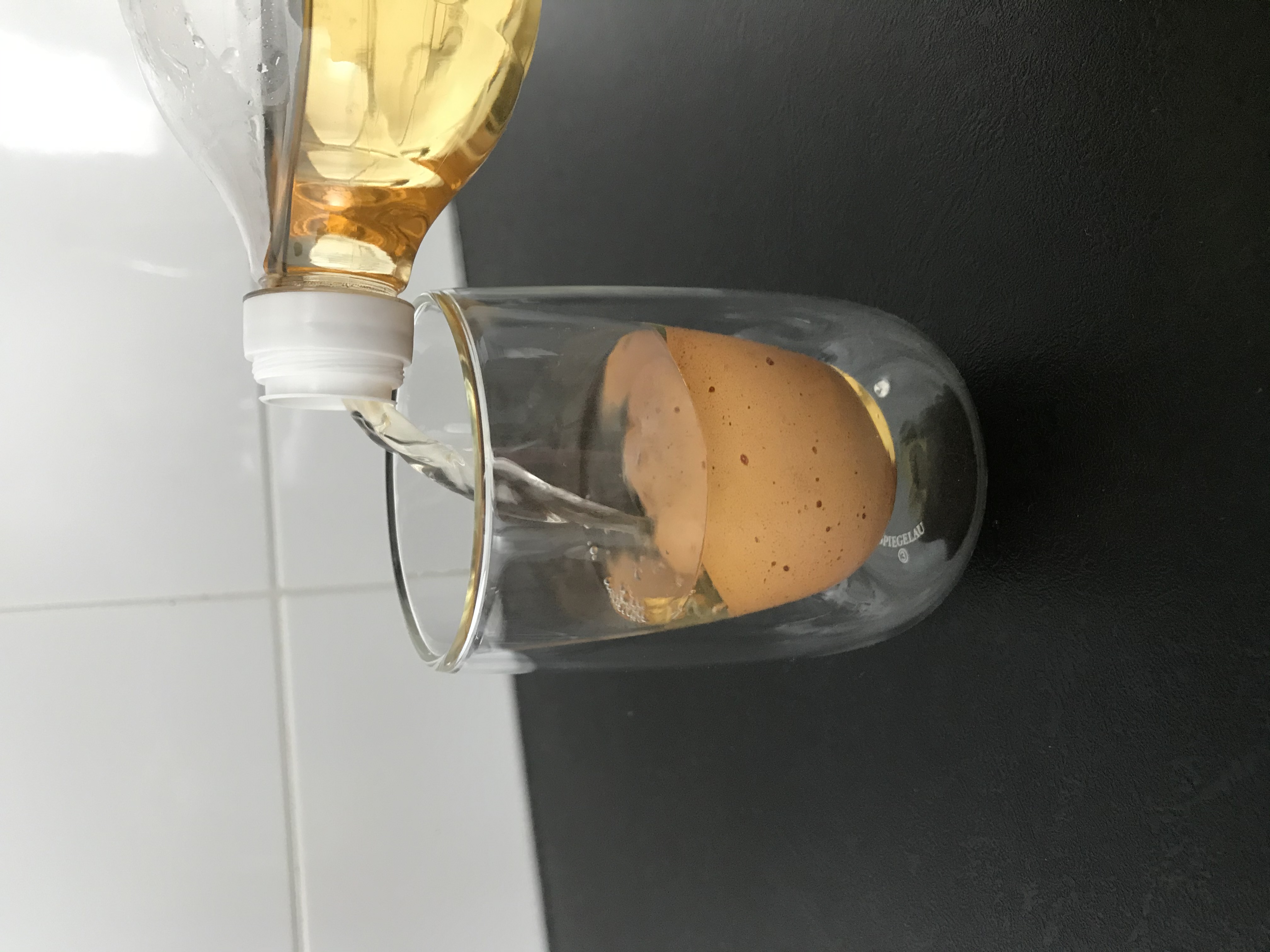 jajce previdno postavimo v kozarec
dolijemo kis, da je jajce pokrito
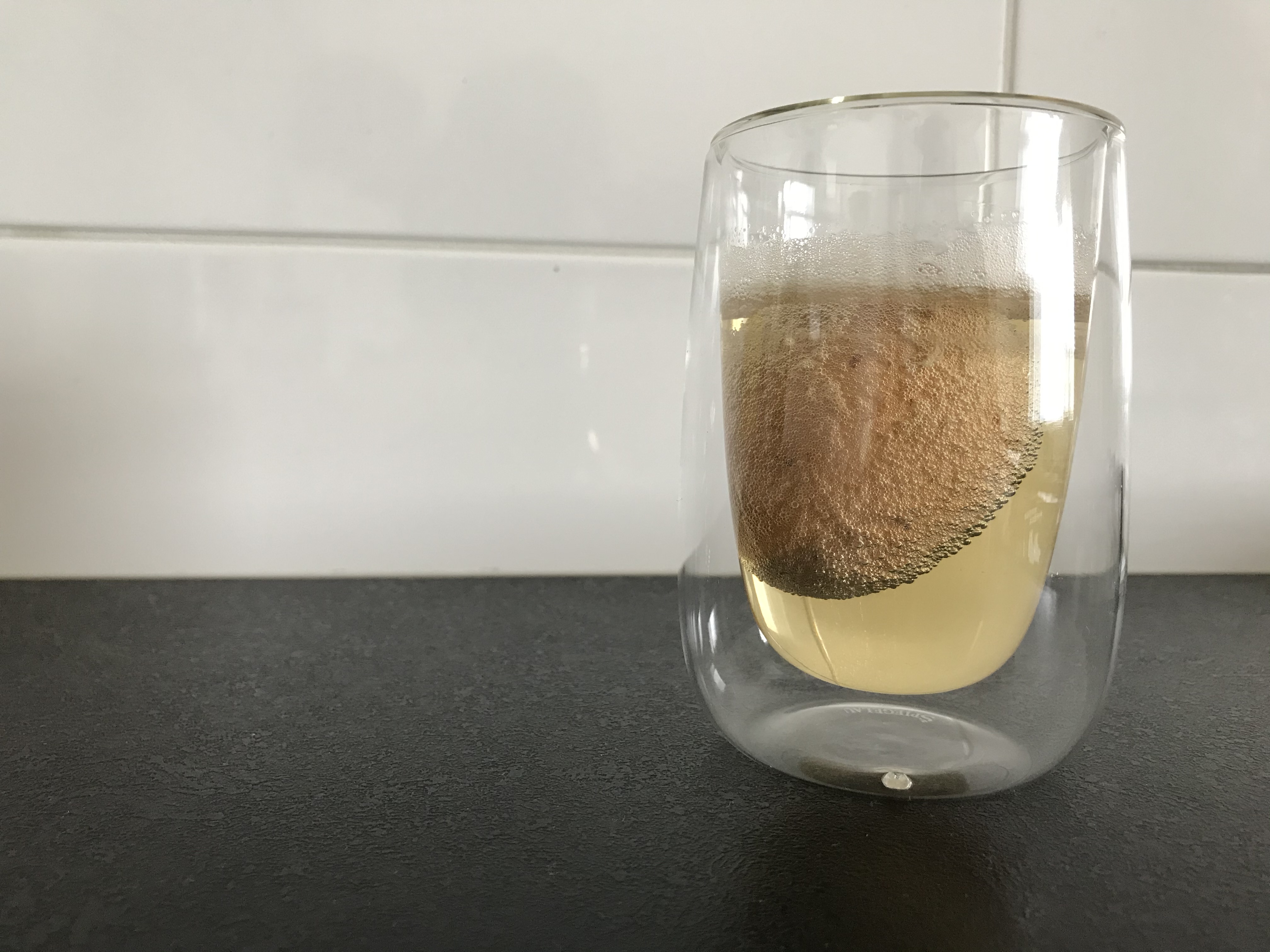 v kratkem času se na površini jajca začnejo nabirati 
   mehurčki
to so mehurčki CO2, zaradi kemijske reakcije
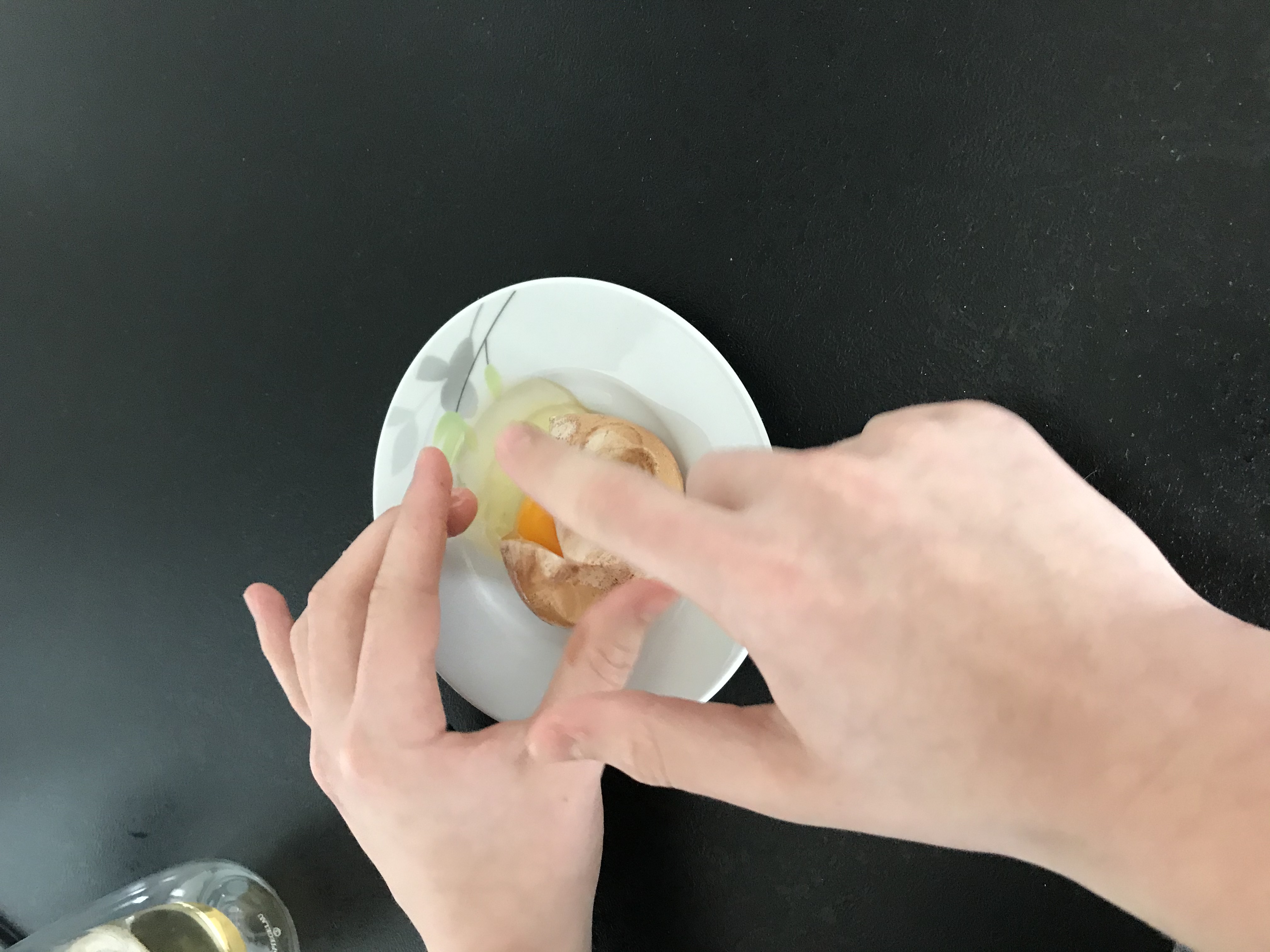 po enem dnevu namakanja odstranimo jajce iz kisa
nežno ga zdrgnemo s prsti
včasih se poskus tudi ponesreči
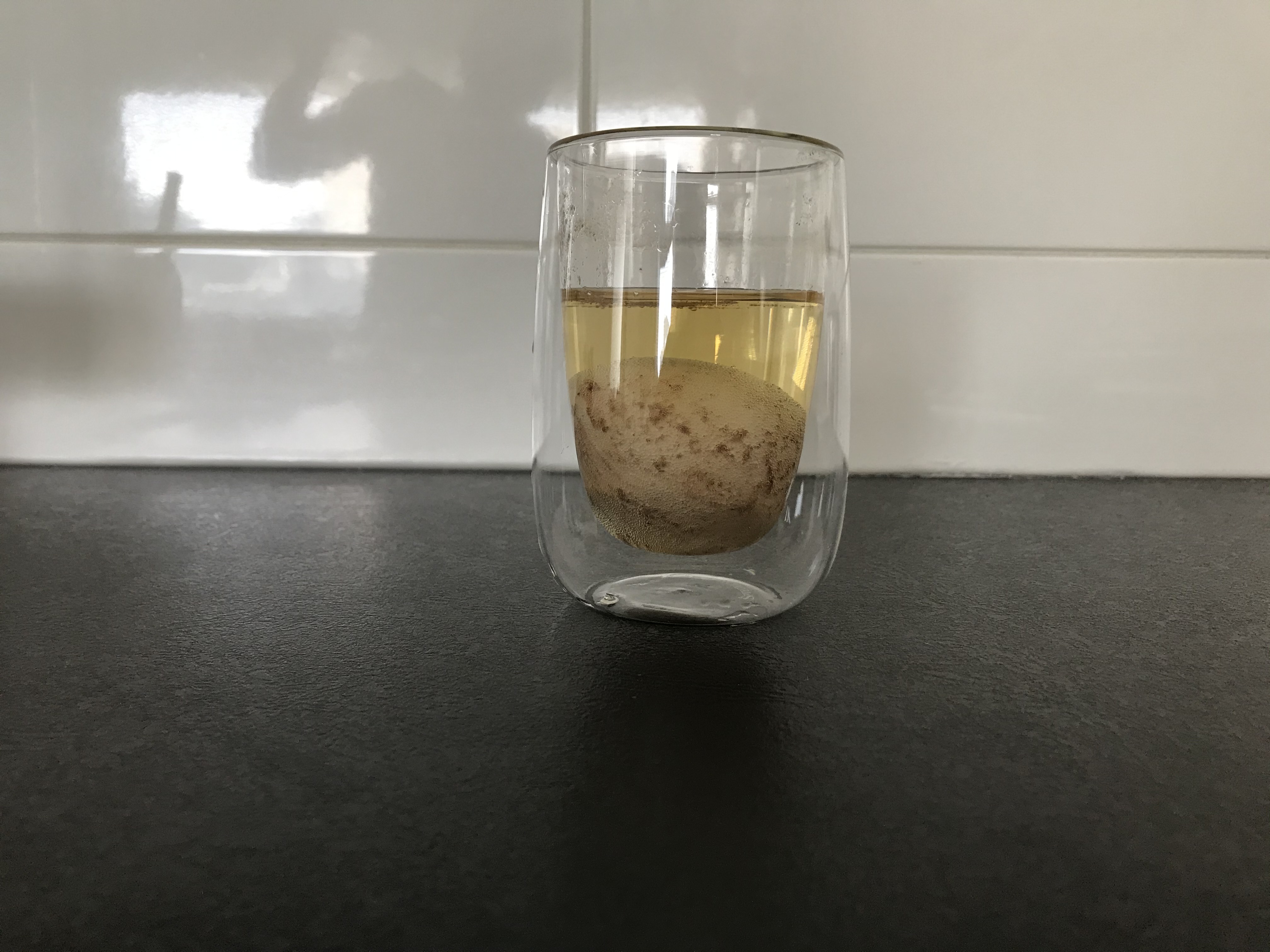 ko uspešno zdrgnemo jajček s prsti 
ga ponovno  postavimo v kozarček s svežim kisom
po treh dneh je jajce brez lupine 
jajce je večje kot na začetku poskusa, 
   saj nekaj kisa pronica skozi pol-propustno membrano
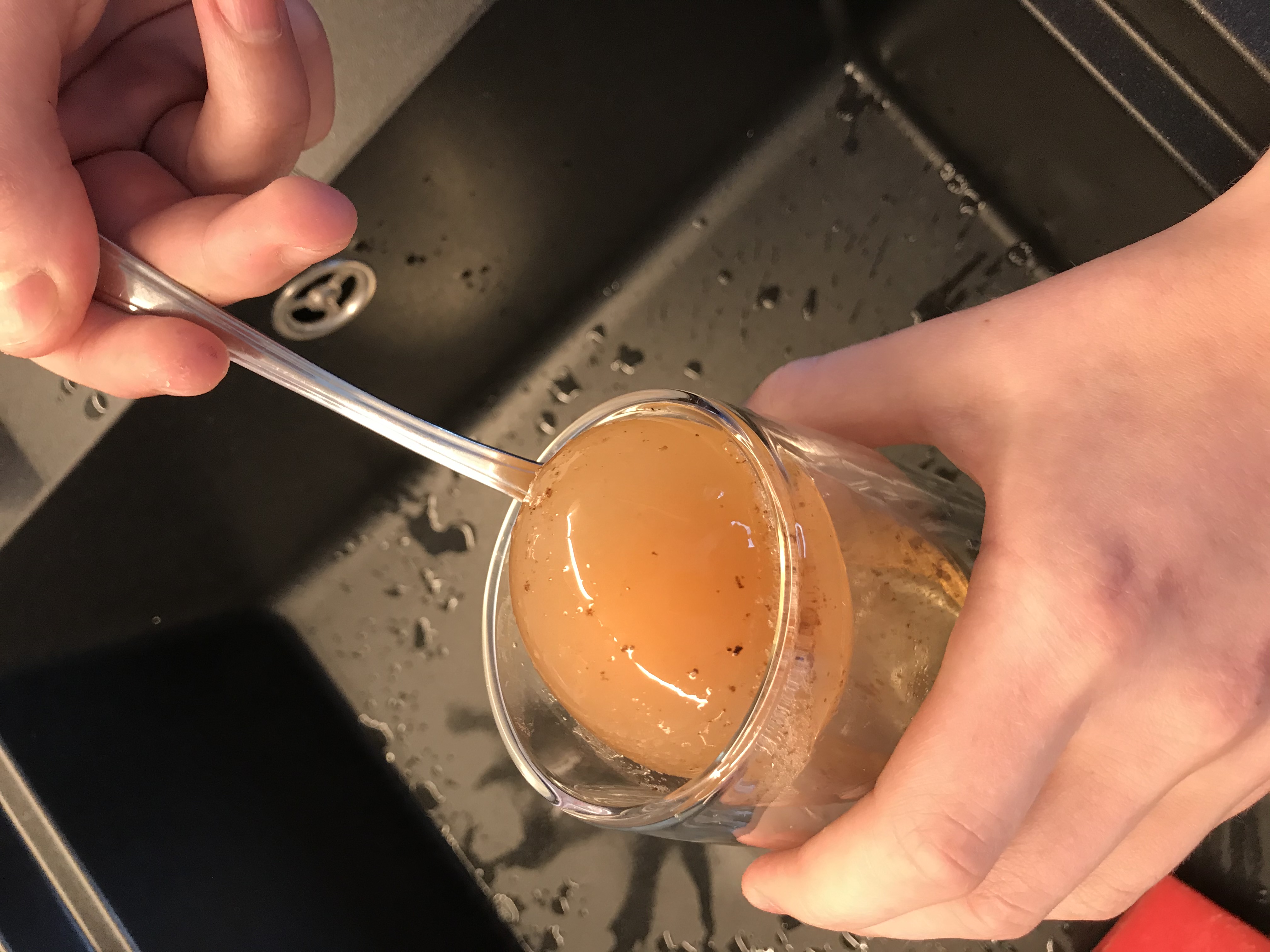 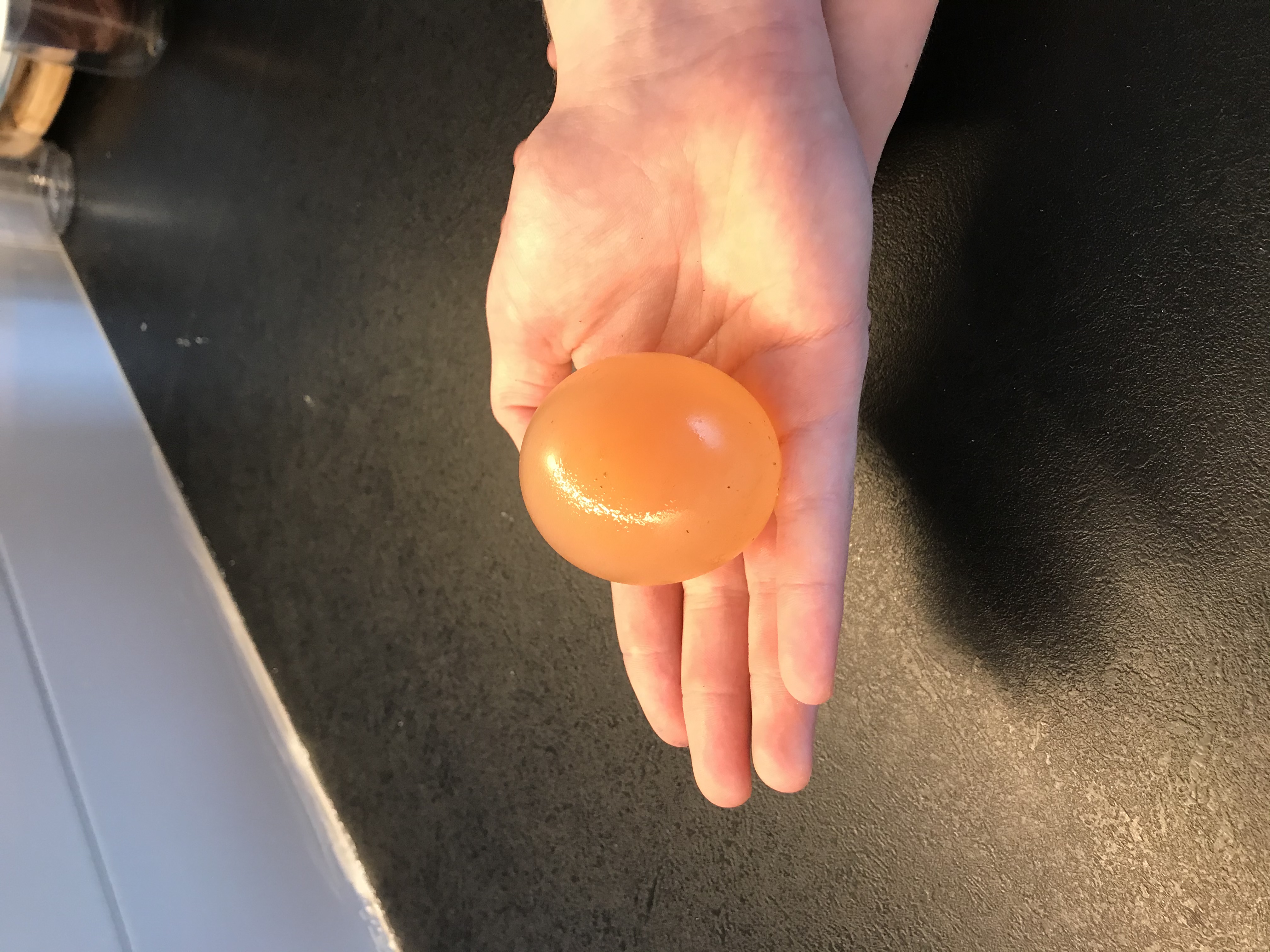 če se vse posreči, dobimo še skokico
videoposnetek
postavi se na sliko
Reakcija pri poskusu
kalcijev karbonat (jajčna lupina)
etanojska kislina (ocetna kisina, kis)
+
ogljikov dioksid(mehurčki) + kalcijev acetat + voda
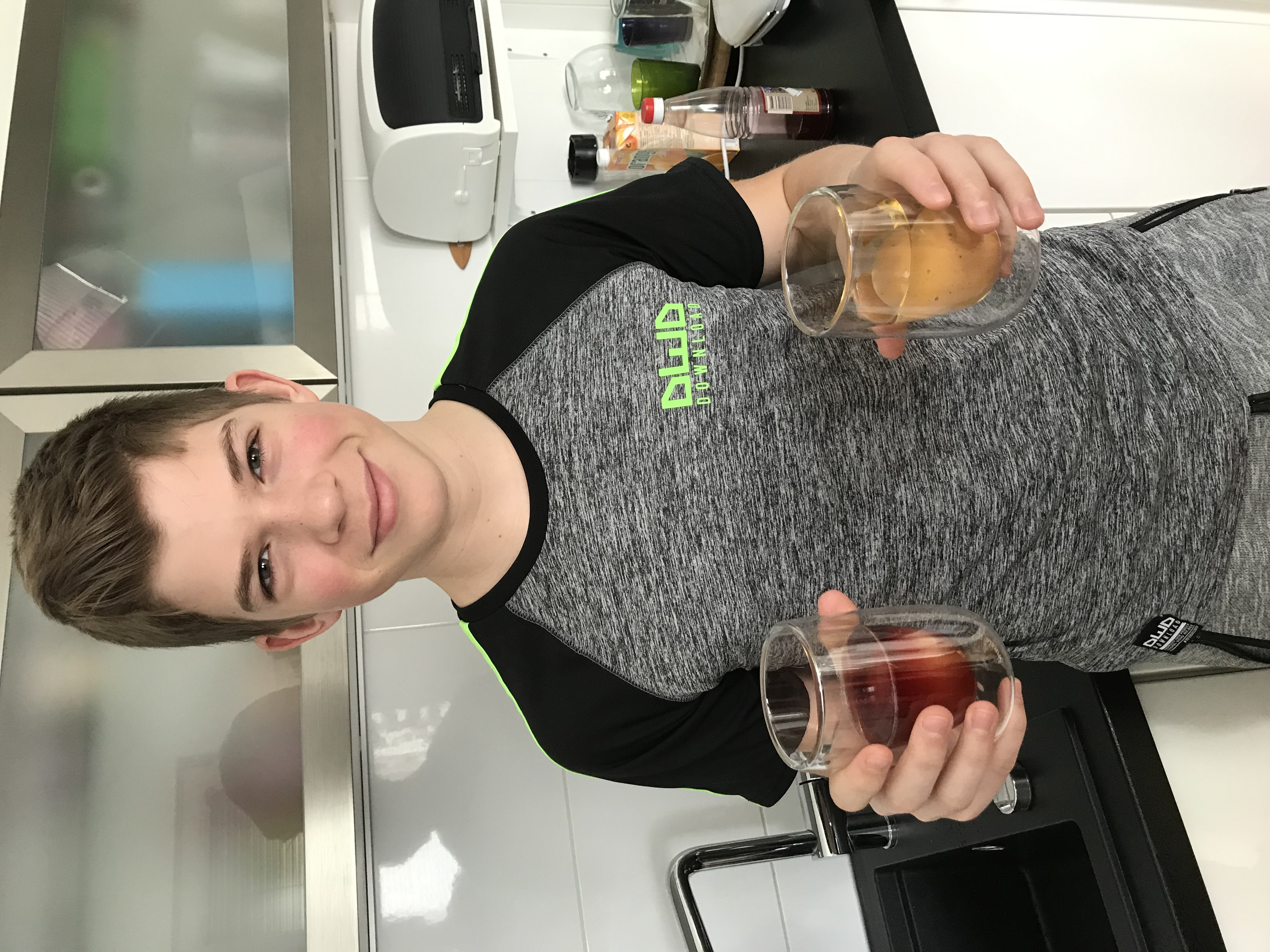 Lep pozdrav in ostanite zdravi